Fig. 6 Regression relationship of mean a) total abundance of forest-floor small mammals/ha, b) species richness, and ...
J Mammal, Volume 93, Issue 6, 17 December 2012, Pages 1456–1468, https://doi.org/10.1644/11-MAMM-A-250.1
The content of this slide may be subject to copyright: please see the slide notes for details.
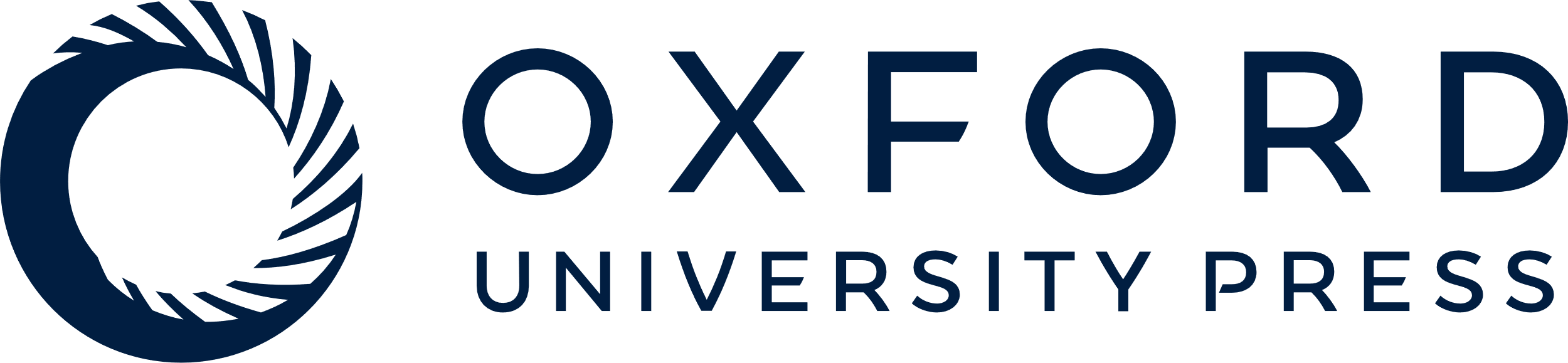 [Speaker Notes: Fig. 6 Regression relationship of mean a) total abundance of forest-floor small mammals/ha, b) species richness, and c) species diversity, with mean volume (m3) of woody debris/ha in dispersed, piles, and windrows at the three study areas. Data points for China Valley (▲), Aberdeen (■), and Summerland (●).


Unless provided in the caption above, the following copyright applies to the content of this slide: © 2012 American Society of Mammalogists]